What does he look like?
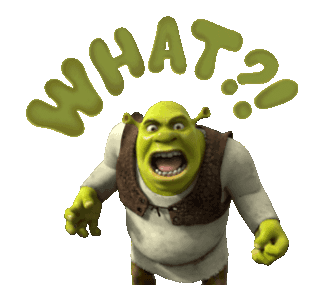 1. He has a bald head.
2. He has big brown eyes. 
3. He has a big round nose
    and a giant mouth. 
4. He has long, piped ears. 
5. He is a main character in 
   an animated (動畫的) 
   movie.
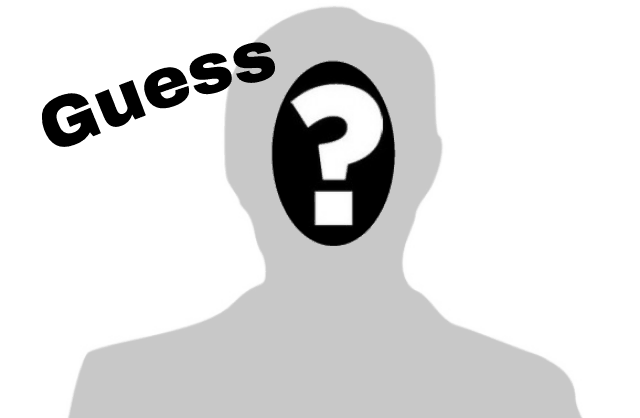 What does she look like?
She has curly hair.
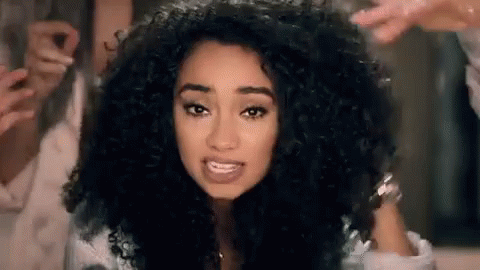 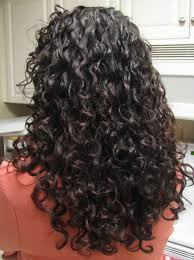 She has long, curly, black hair.
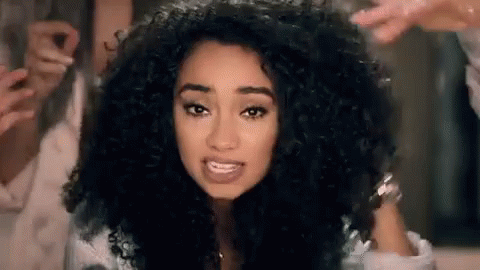 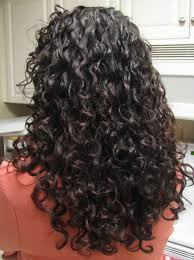 What does he look like?
He has short hair.
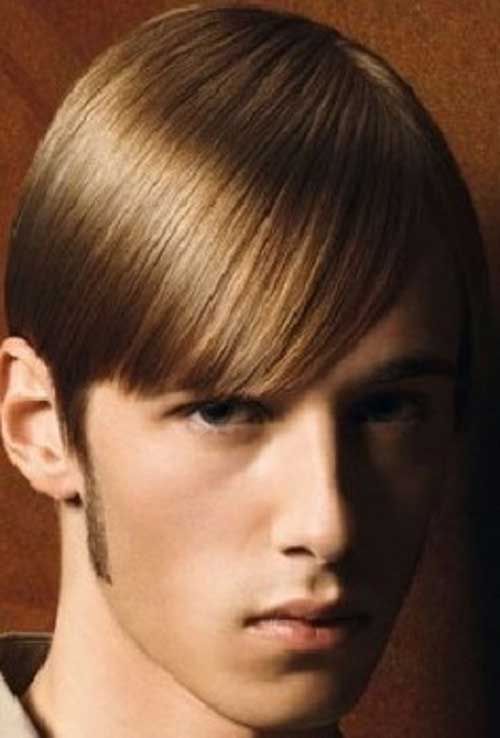 He has short, straight, brown hair.
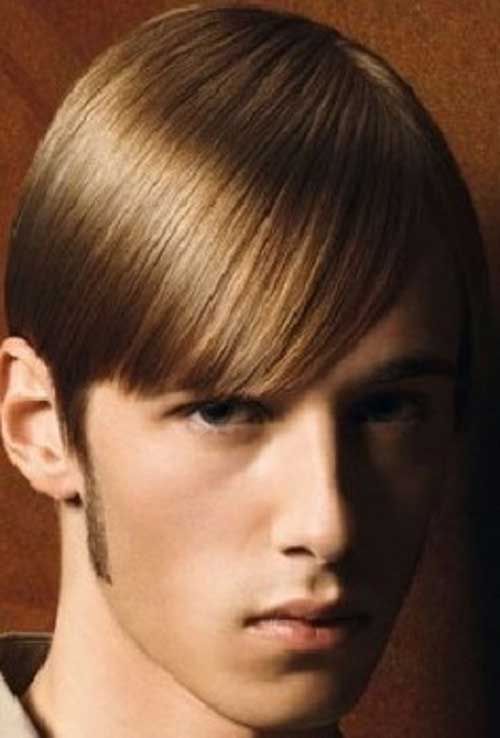 What does she look like?
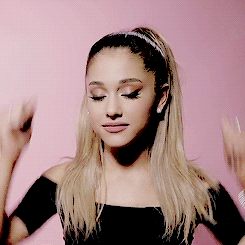 She has a ponytail.
She has a long, straight,    blond ponytail.
What does he look like?
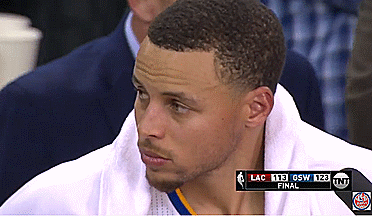 He has 
a black crew cut.
They
He
She
I
You
has
have
助動詞Auxiliary Verb
Do you/ they
Do /Does/ Did都有照妖鏡的功能，會把後面接的   動詞打回原形
現在式
Does he /she
Did you/ they / he/ she
過去式
Do you have wavy hair?
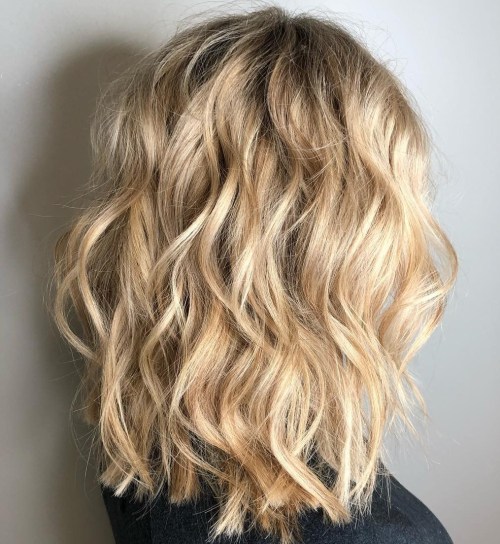 Yes, I do. 
I have wavy hair.
Do they have ponytails?
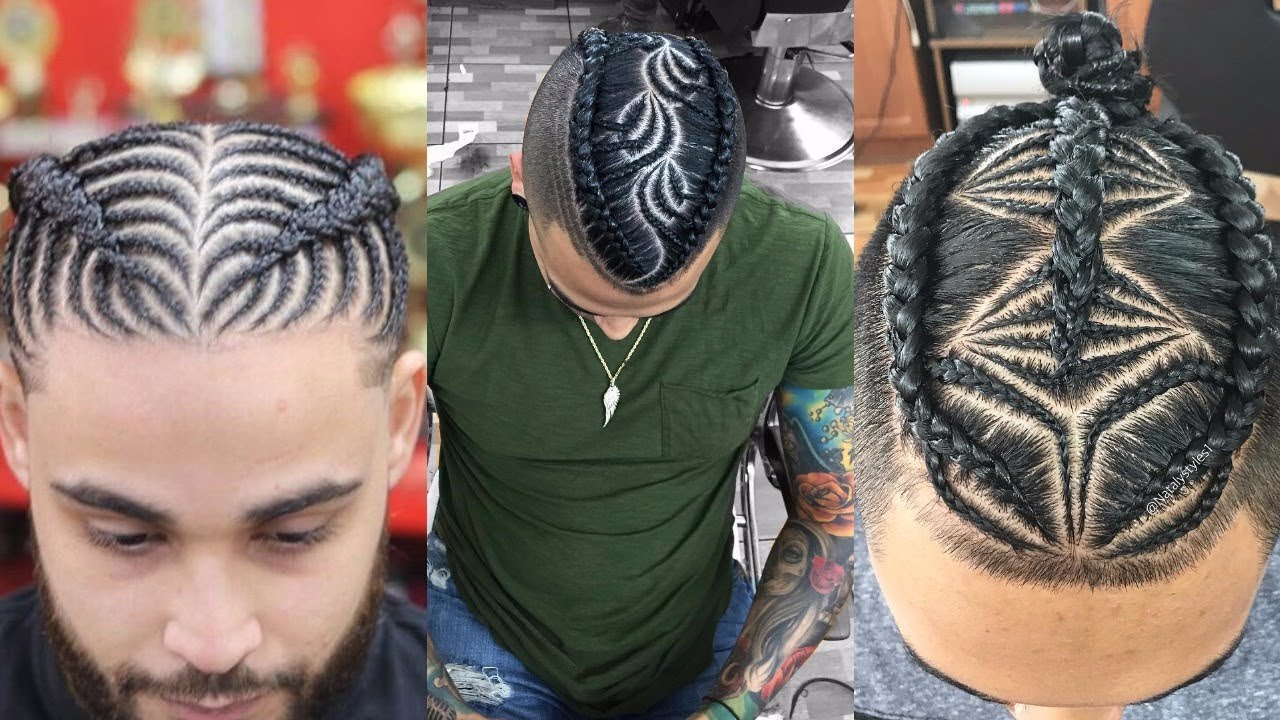 No, they don’t.
They have braids.
Does she have a crew cut?
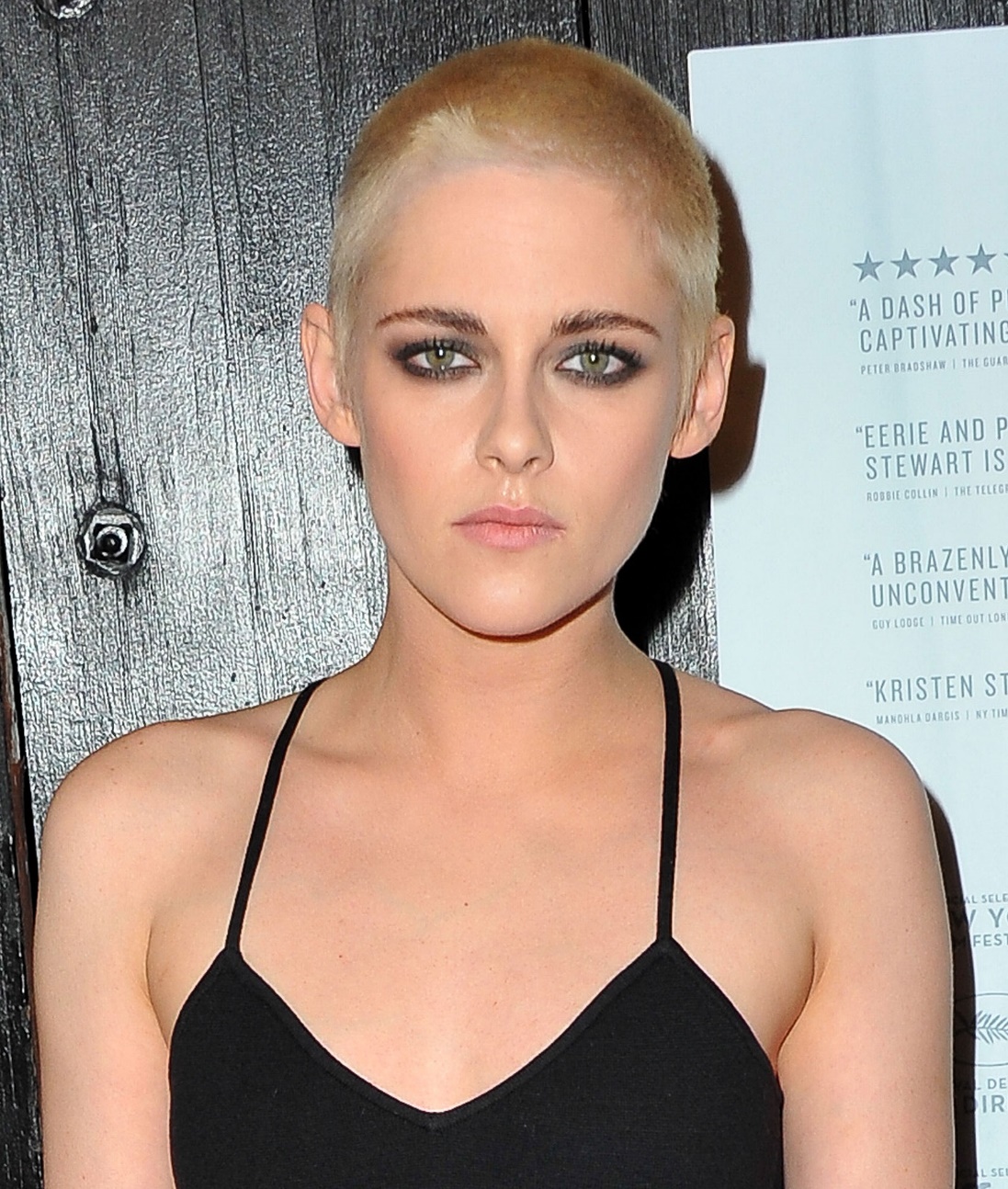 Yes, she does. 
She has a crew cut.
Does he have straight hair?
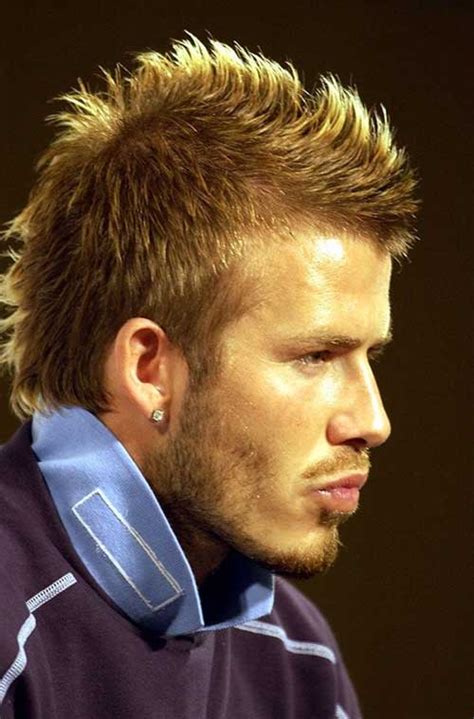 No, he doesn’t. 
He has spiky hair.
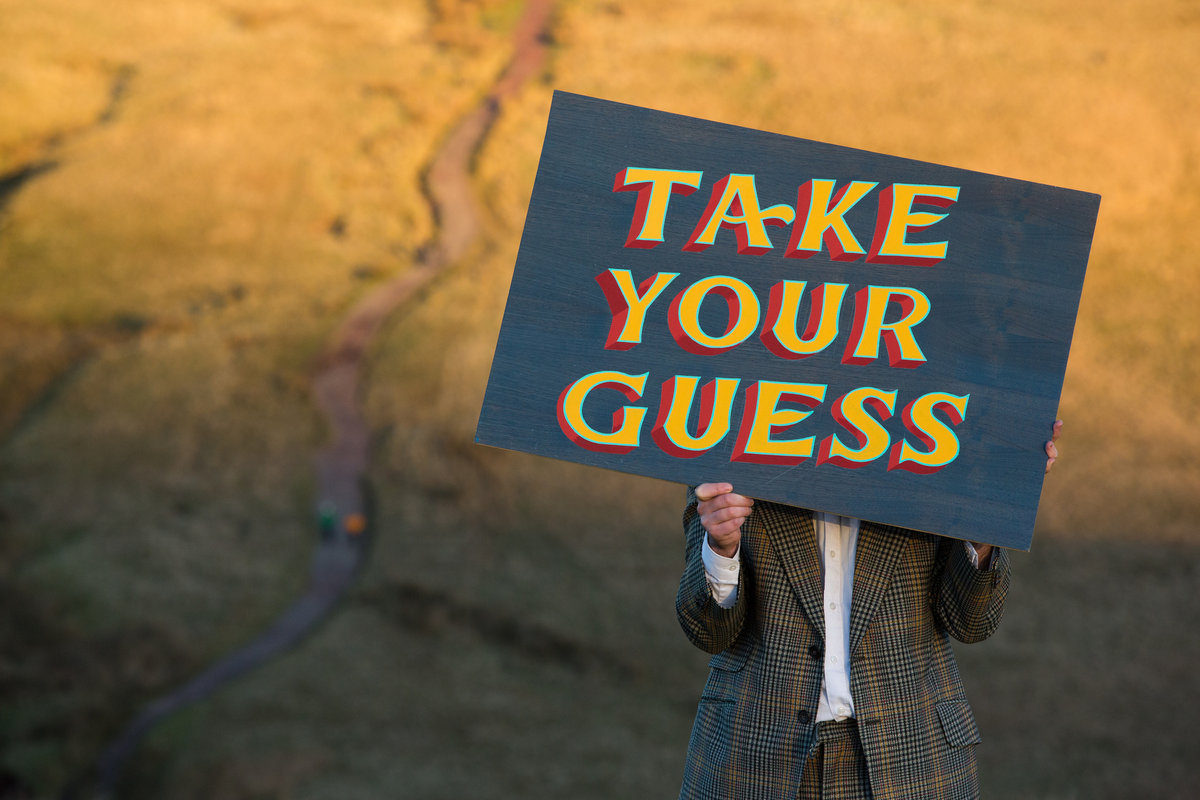 What does she look like?
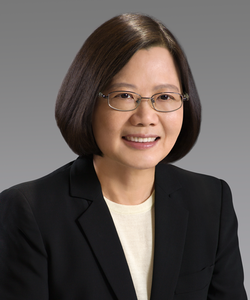 She has short, straight,
     black hair.
2. She has small black eyes. 
3. She has a round nose and
    a big mouth. 
4. She is a famous leader.
What does he look like?
He has short, curly,
     brown hair.
2. He has big green eyes. 
3. He has a hawk nose and
    a sexy big mouth. 
4. He has big ears. 
5. He’s a detective and 
   always wears a cap.
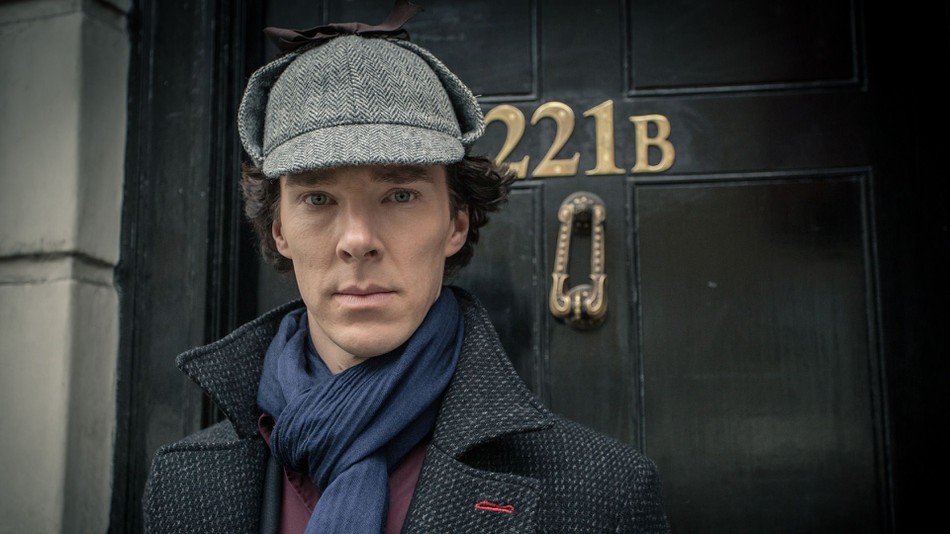 What does she look like?
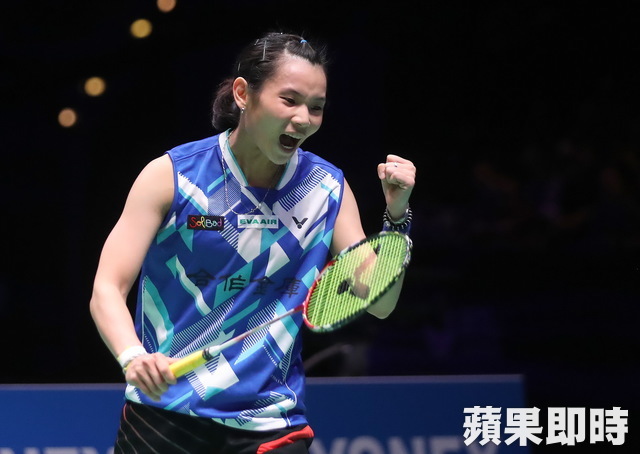 She has a short, straight,
     black ponytail.
2. She has small black eyes. 
3. She has a round nose and
    a big mouth. 
4. She is good at badminton.
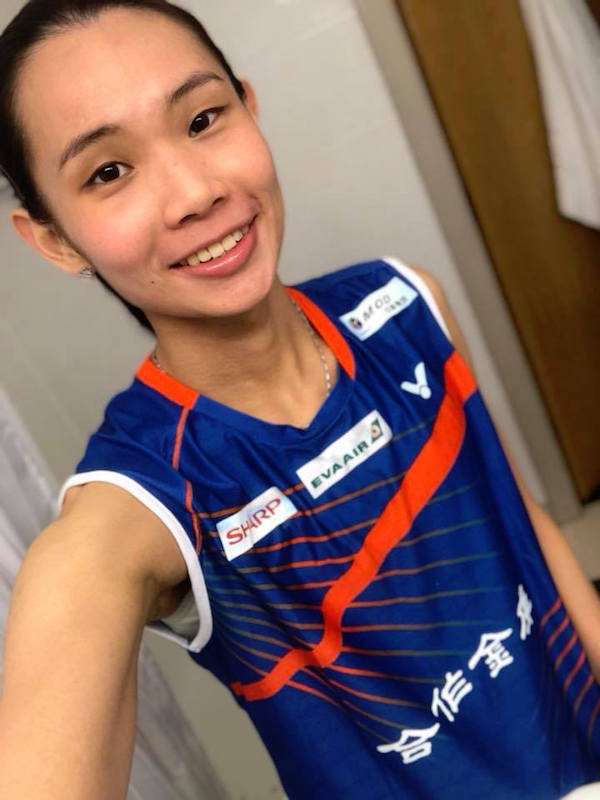 What does he look like?
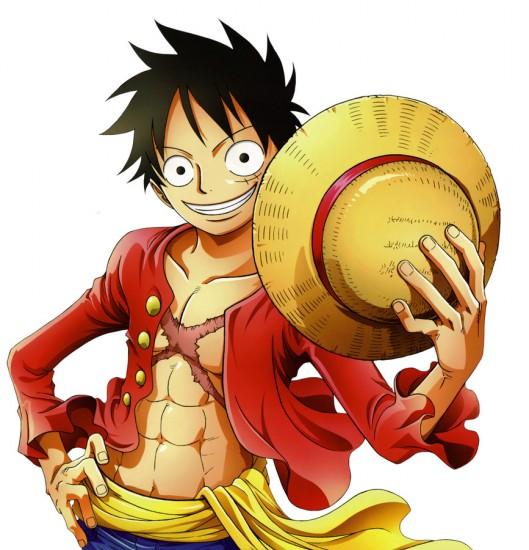 He has short, spiky,
     black hair.
2. He has round, big, black eyes. 
3. He has a small nose and
    a big mouth. 
4. He’s a cartoon character and
 always wears a hat. Also he’s a
 pirate.
What does she look like?
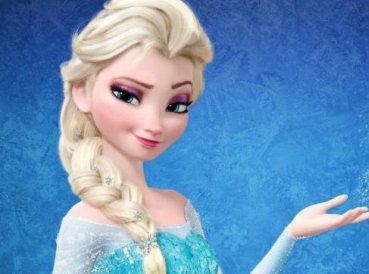 She has a long, blond braid.
2. She has big green eyes. 
3. She has a small nose and
    a beautiful mouth. 
4. She loves winter and 
    singing.
What does he look like?
He has short, straight,
     black hair.
2. He has big black eyes. 
3. He has a big, round nose
    and a glamour mouth.
4. He has big ears. 
5. He’s a teacher and
    master in baseball and
    swimming.
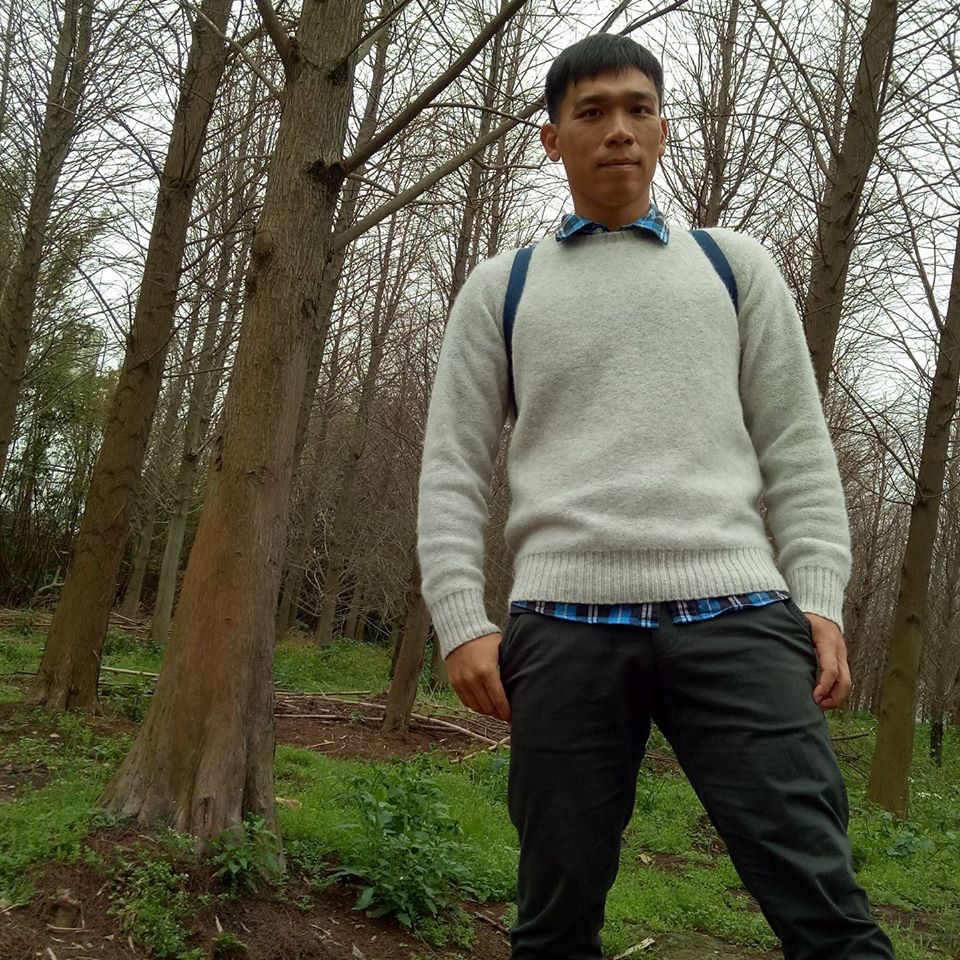 Create a face
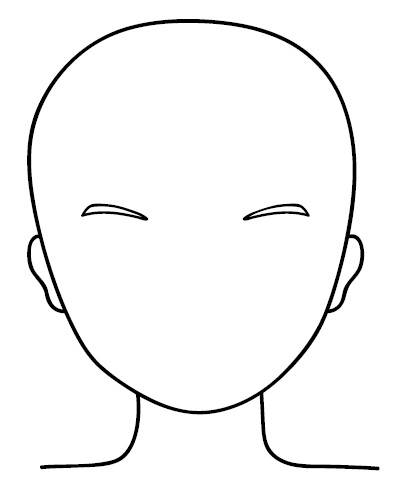 Hair style/ color
Color of eyes
Shape of nose
Size of mouth 
Size of ears.
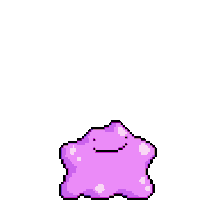 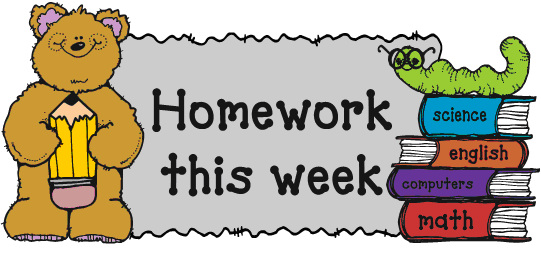 【本週英語作業】
聽:CD Unit 1全。
寫:英語習作P26~P27，下週一交。
※玩Quizlet句型、文法篇
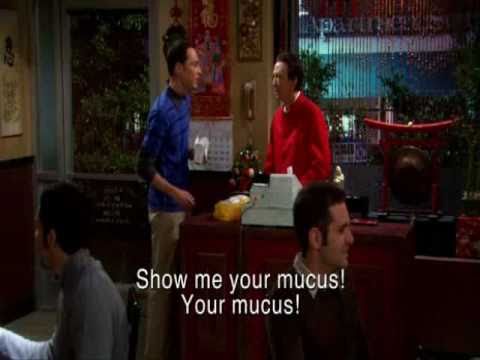